Bsp.) Skizziere den Graphen der Funktion. Erstelle zuerst eine Wertetabelle (im Kopf) für die gegebenen Stellen.
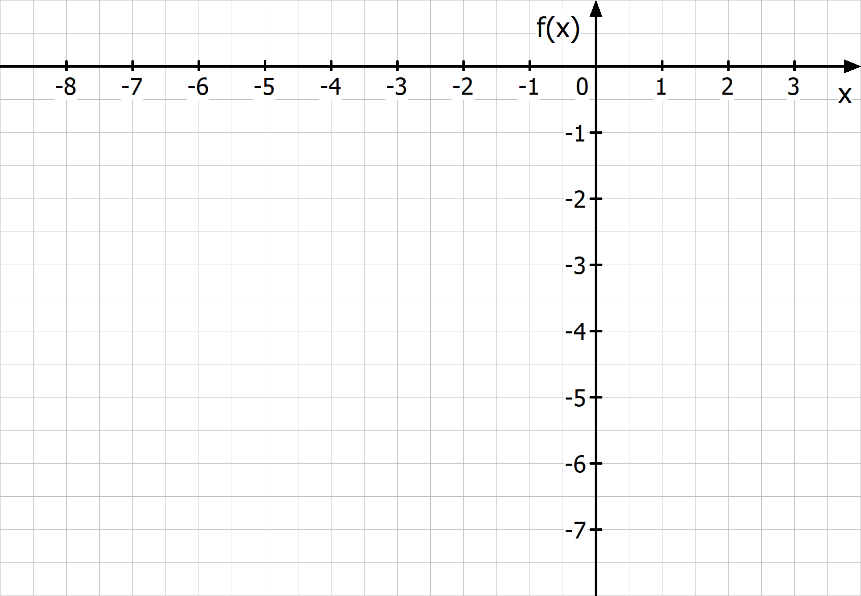 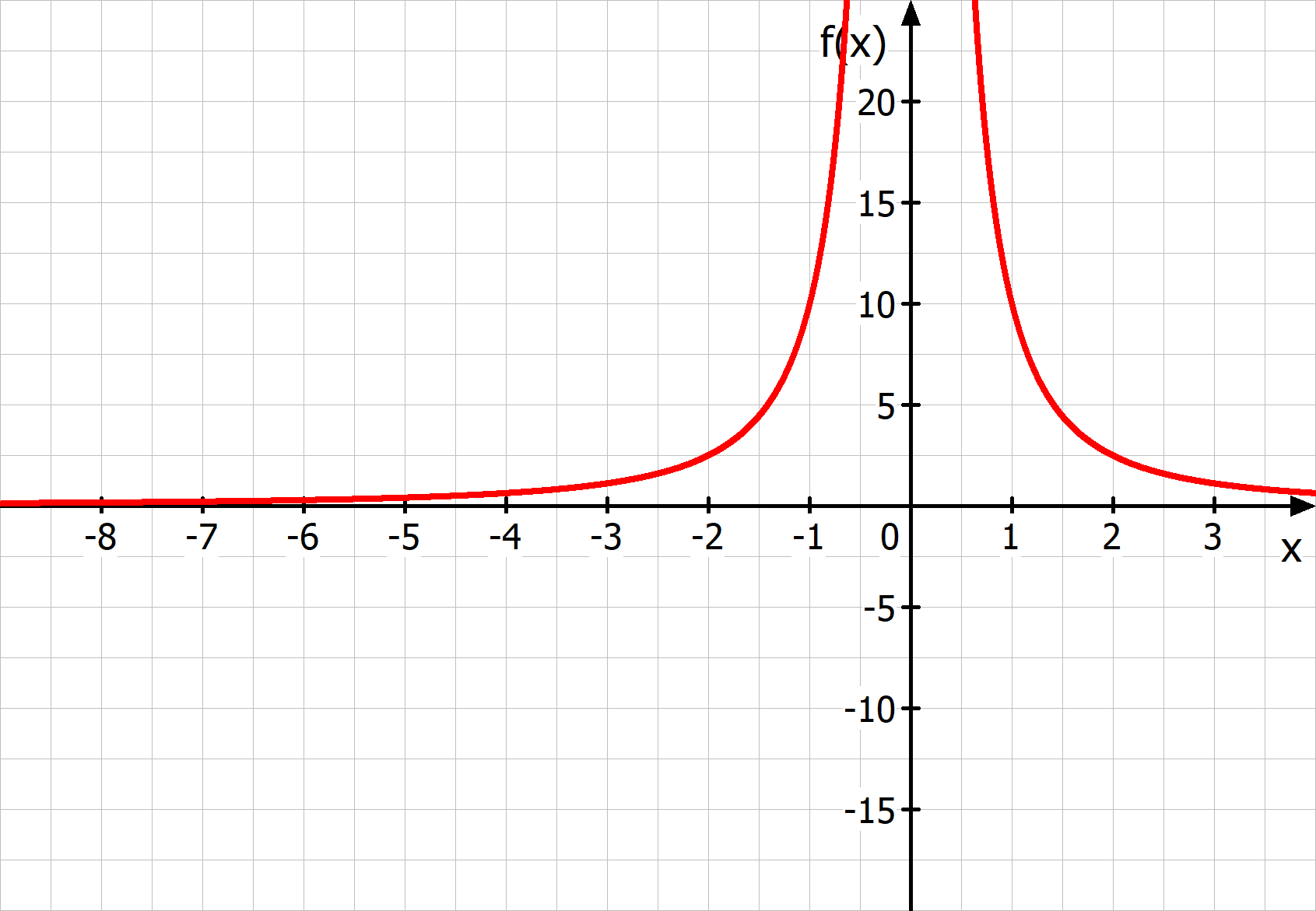 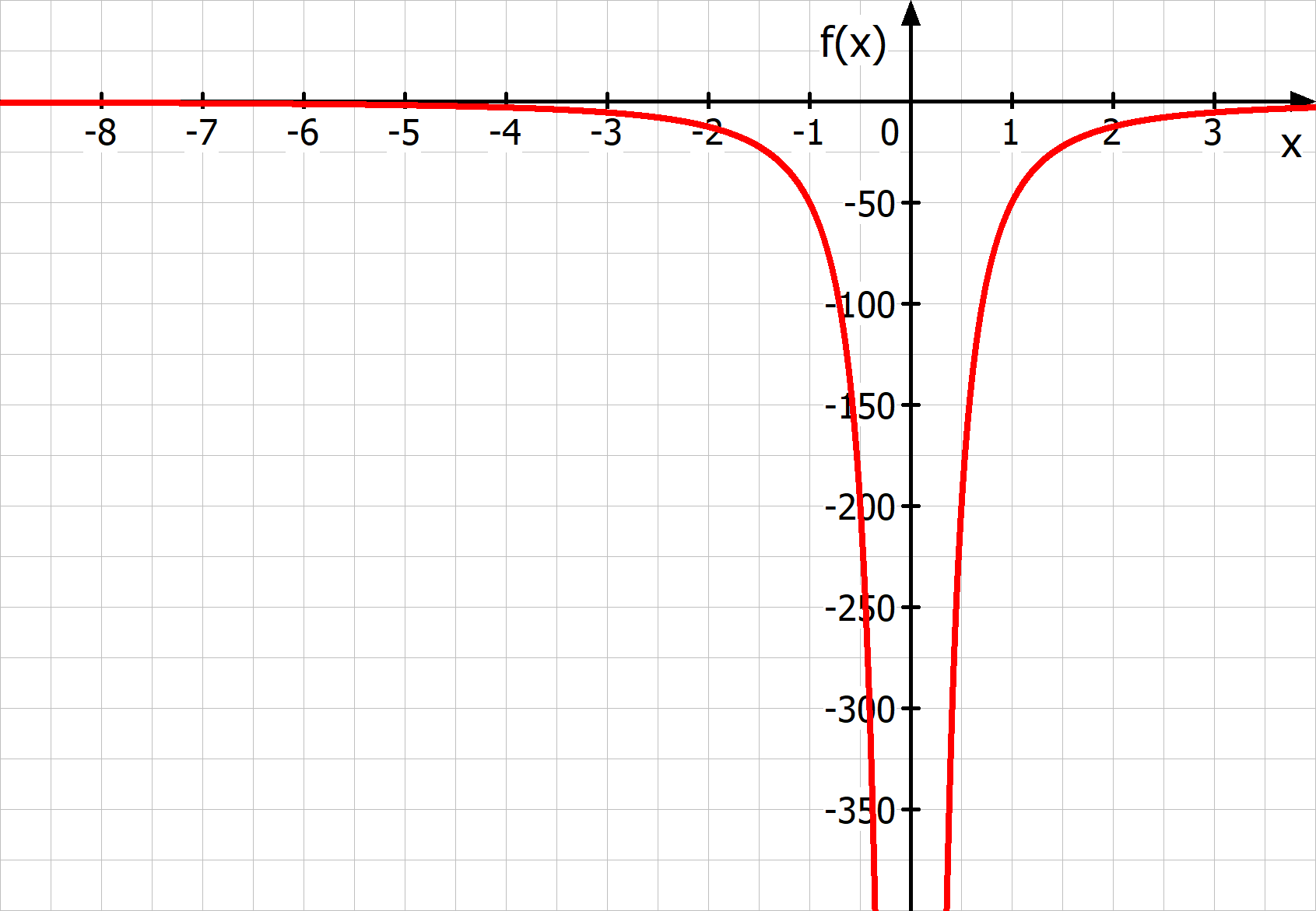